Жители  Заволжья- участники Великой Отечественной войны.
В этом году наша страна отмечает  72-летие  победы в Великой Отечественной  войне.            Изучение  её истории,  биографии  её  участников  помогает  нам  в  полной  мере  оценить  значимость  этого  события.
3.
По имеющимся  у нас  сведениям  в годы  Великой  Отечественной  войны в  действующую  армию  было  мобилизовано   более  150  жителей  Заволжья.
5.
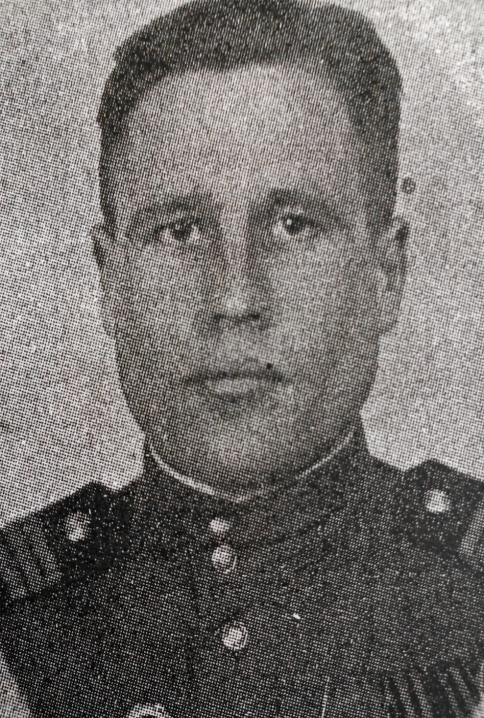 Грачёв  Иван  ПавловичЗабайкальский военный округ .Батальон разведки .
6.
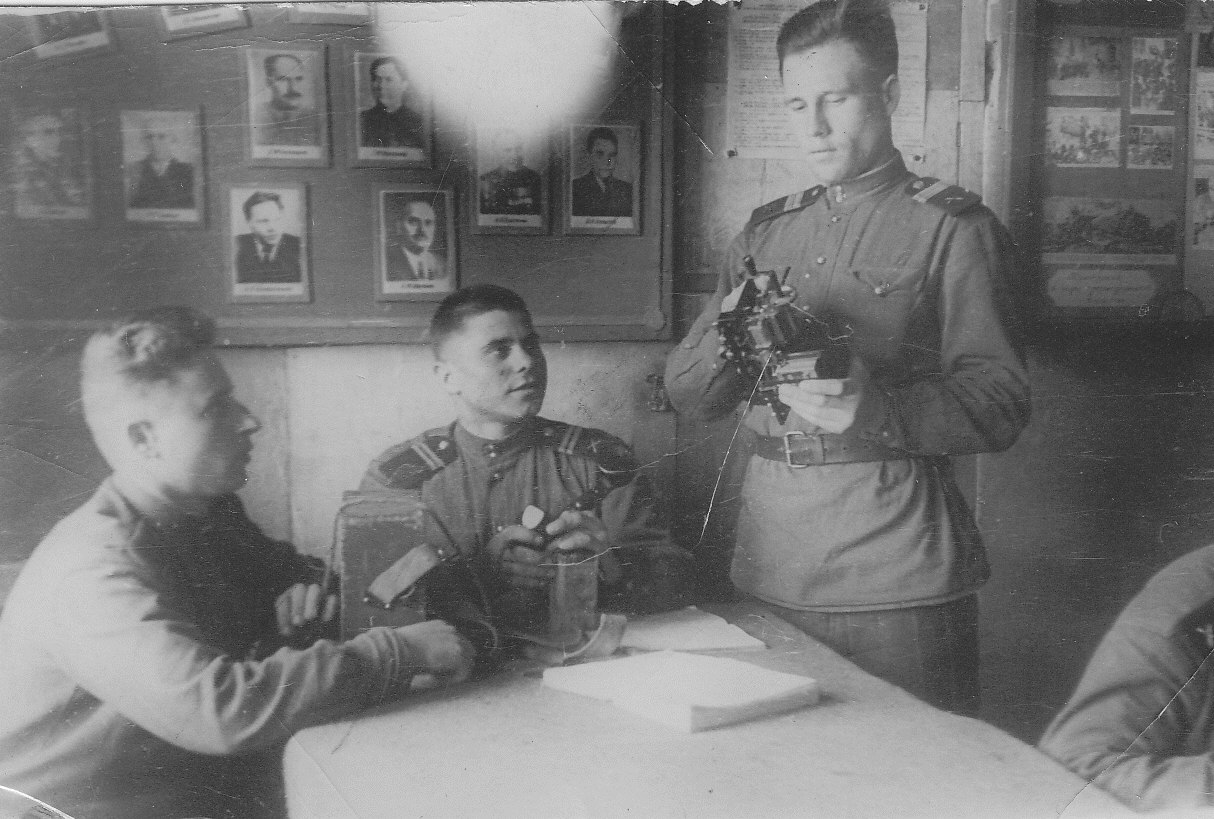 Иван  Павлович

служил    в  качестве  разведчика - связиста.
7.
Михаил  
Гурьевич                                    Самчёлкин.



Западный фронт.
659 стрелковый полк,
155 стрелковая дивизия.

Лейтенант- минометчик.
8.
Афаринов  Валериан  Феофанович.


Ленинградский фронт.
1191 стрелковый полк, 356 стрелковая дивизия.
Связист.
9.
Аксёнов  Дмитрий      Терентьевич.





Ленинградский  фронт.
 3 Стрелковая  рота.
10.
С  июля  1941 года  до  конца  войны  Аксёнов  Дмитрий  Терентьевич  служил  на  легендарной  боевой  машине            « Катюша».
12.
Заволжье. 2008 г.
Памятный крест  на  месте  захоронений         немецких  узников.  

В 1944 году в Заволжье  на торфяные работы были направлены  около ста  немецких юношей и девушек. Многие из них  погибли от тяжёлого труда и болезней.
14.
Наше  личное  отношение  к  героям  войны  проникнуто     восхищением  и  пониманием  того, что  война  является  самым  худшим  вариантом  решения  каких-либо политических  конфликтов  и  противоречий  в России, на Украине и в любой точке  мира.
17.